2023-2024 SPRING/ BAHAR
INFORMATION MEETING / EXP 8: EXPERİMENT DESİGN
BİLGİLENDİRME TOPLANTISI/ DENEY 8: DENEY TASARIMI
How to customize this template
CHEMICAL ENGINEERING LABORATORY III/
KİMYA MÜHENDİSLİĞİ 
LAB 3
KMM4602
Within the scope Chemical Engineering Laboratory III course, an “EXPERIMENT DESIGN” application will be conducted to examine an engineering problem or discipline-specific research topic to gain the abilities of design and conduct experiments, collect data, analyse and interpret the results to the students
Deney tasarlama, deney yapma, veri toplama, sonuçları analiz etme ve yorumlama becerisi kazandırılması amacıyla Kimya Mühendisliği Laboratuvarı III dersi kapsamında, bir mühendislik probleminin veya disipline özgü araştırma konusunun incelenmesi üzerine bir “DENEY TASARLAMA” uygulaması yaptırılmaktadır.
Experiment 8 - Experiment Design will be carried out in accordance with its own schedule.
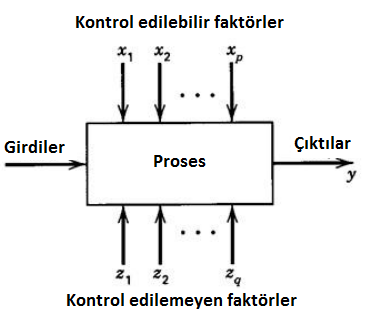 Tasarlanacak deneyde,  kimya mühendisliği temel konuları olan kütle aktarımı, ısı aktarımı, termodinamik, akışkanlar mekaniği, ayırma işlemleri, kimyasal teknolojiler, modelleme, proses kontrol, reaksiyon kinetiği uygulamalarına uygun olmak koşulu ile (kristalizasyon, adsorpsiyon, kinetik, yüzey ve kayma gerilimi, madde miktarı tayini, vb.) disipline özgü bir araştırma olması veya bir mühendislik problemine çözüm getirme amacı güdülmelidir

You intended that the experiment to be designed should to be a discipline-specific research and aim to solve an engineering problem based on the chemical engineering subjects of mass transfer, heat transfer, thermodynamics, fluid mechanics, separation processes, chemical technologies, modeling, process control, reaction kinetics (examples to subtopics: crystallization, adsorption, kinetic, surface and shear stress, determination of the amount of substances, etc.).
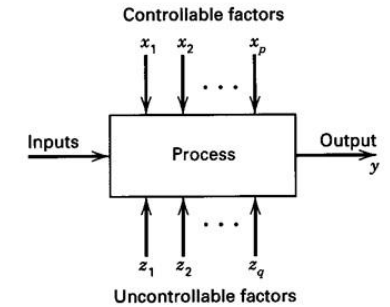 2
Deney Tasarlama Esnasında İzlenecek Adımlar /Steps to be Followed for Experiment Design
"Deney Tasarlama" projesi için Kimya Mühendisliği Öğrenci Laboratuvarları I-II-III (KMD 106, 107, 301) ‘te bulunan kimyasal maddeler, cam malzemeler, makine-teçhizat ve enstrümantal analiz cihazları göz önüne alınarak ve bu malzemelerin gösterildiği video izlenerek laboratuvar envanteri oluşturulacaktır.
For the "Experiment Design" project, a laboratory inventory will be created by considering the chemicals, laboratory glassware, machine-equipment and instrumental analysis devices in Chemical Engineering Student Laboratories I-II-III (KMD 106, 107, 301) and also by watching the video showing these materials

Laboratuvar envanteri oluşturulurken sadece bu malzemeler ile sınırlı kalınmayacak, tasarlanması düşünülen deney için gerekli olabilecek ve ulaşılabilir olan diğer malzemeler ve cihazlarda göz önüne alınacaktır.
While creating the laboratory inventory, it will not be limited to these materials, but also other materials and devices that are accessible and necessary for the designed experiment will be considered
3
Oluşturulan envanter göz önünde bulundurularak, deney tasarlama konu başlıkları belirlenecektir.
Experiment design topics will be determined by considering the laboratory inventory.
Deney tasarımları gerçekleştirilirken mühendislik laboratuvarları derslerinde mevcut olan deneylerden bağımsız yeni ve farklı deney tasarımları oluşturulacaktır.
While performing the experimental designs, new and different experimental designs will be created independent of the experiments available in engineering laboratories.
Tasarlamaya karar verilen deneyin yapılabilirlik onayı Doç. Dr. Osman İSMAİL ve Öğr Gör. Dr. H. İrem ÖZGÜNDÜZ’den alınacaktır.
The feasibility of the experiment decided to design will be approved by Prof.Dr. Müge SARI YILMAZ and Specialist Dr. H. İrem ÖZGÜNDÜZ
4
Lab 3 kapsamında, tasarlanacak deney için aşağıda ayrıntıları verilen bir “Deney Föyü” oluşturulması beklenmektedir.
Within the scope of the “Laboratory 3”, it is expected to create an “Experiment Guide” according to the principles given below and submit it to course lecturer.
Deneyiniz için uygun başlık belirleyiniz
Specify the appropriate title for your experiment
Deneyin amacını bir cümle ile ifade ediniz
Express the purpose of the experiment in a sentence.
Kullanılacak olan kimyasalları belirtiniz
Specify the chemicals to be used.
Gerekli ekipmanları belirtiniz
Specify the machine-equipment to be needed.
Sizden başka öğrencilerinde bu deneyi yapması durumunda, deneye hazır olup olmadıklarının ölçülebilmesi için hazırlık sorularını belirleyiniz, 
In the case other students will do this experiment, determine the preparation questions to measure whether they are ready to experiment.
Deneyde araştırma konusu ya da çözüm getirilecek problemin hangi teorik bilgilerle bağlantılı olduğunu açıklayınız
Explain the research subject or the problem to be solved in your experiment by related with scientific theory.
5
Deney için akış şeması ve/veya deney düzeneğini çiziniz,
Draw the flow chart and/or experimental setup for the experiment.
Deneyin nasıl yapılacağını ve verilerin nasıl toplanacağını belirleyiniz, 
Determine how to do the experiment and how to collect the experimental data.
Deneyde toplanacak olan verilerin işleneceği çizelge taslaklarını oluşturunuz, 
Construct tables to record experimental data
Toplanan verilerin, nasıl analiz edileceğini belirleyiniz. Gerekli ise formül ve çizilecek olan grafiklere karar veriniz,
 Determine how the collected data will be analyzed. If necessary, decide on the formulas to be used and the graphics to be drawn.
Sonuçların nasıl yorumlanacağını belirleyiniz.
 Determine how the results are interpreted.
Deney rapor içeriğini belirleyiniz.
Determine the content of experimental report.
6
Deney föyü hazırlandıktan ve deney tasarımı gerçekleştirildikten sonra "tasarlanan deney" için gerekli hesaplamaları yapınız. 
After the experiment sheet is prepared and the experiment design is carried out, make the necessary calculations for the "designed experiment".

Deney raporuna, tasarlanan deneyin güncel uygulamalara nasıl adapte edilebileceği ve mühendislik uygulamalarına nasıl bir çözüm getirebileceği hakkındaki düşünceleri yorumlayarak ekleyiniz.
Comment and add your opinions on how your experiment can be adapted to current applications and how it can bring a solution to engineering applications in your experiment report

“Deney Föyü” ve “Deney Raporunu” deney sorumlusu Öğr. Gör. Dr. H. İrem Özgündüz’e teslim ediniz. 
Submit "Experiment Sheet" and "Experiment Report" to Specialist Dr. H. İrem ÖZGÜNDÜZ
7
8